Transportation (1)المُوَاصَلات
Dr. Ehab Atta
1
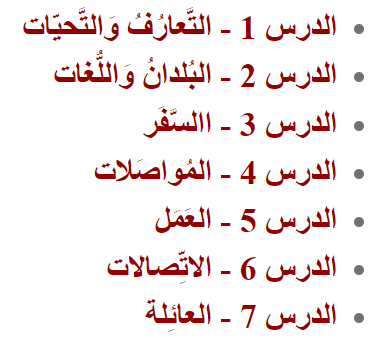 2
الـمُوَاصَلَات
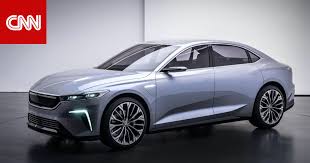 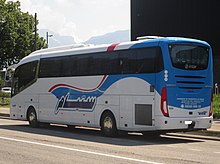 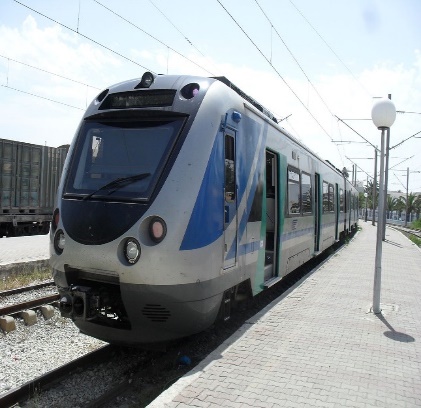 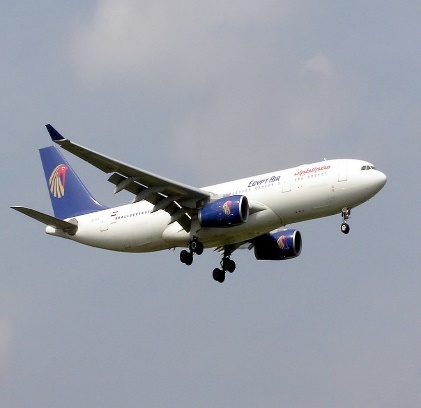 حَافِلَة
سيّارة
قِطَار
طَائِرَة
3
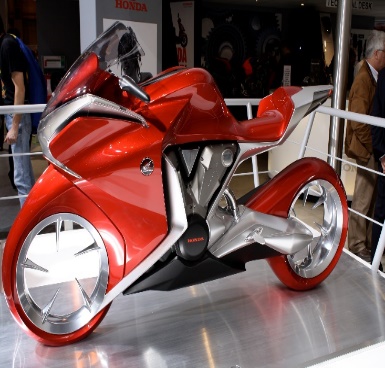 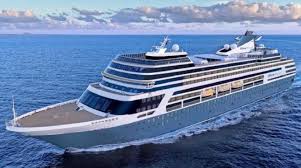 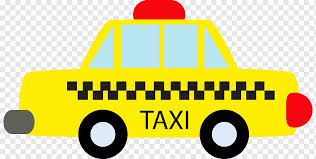 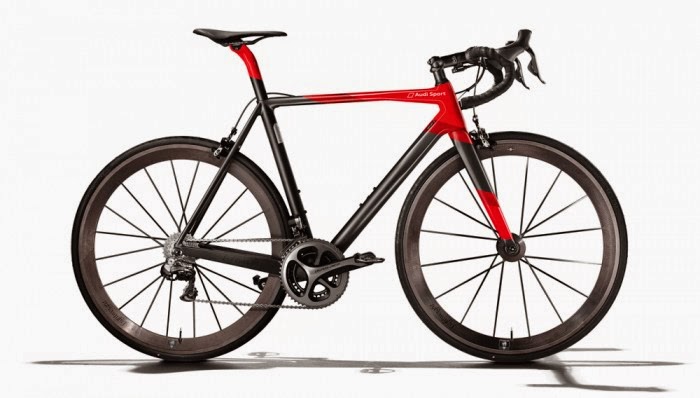 دَرَّاجةٌ نَارِيَّة
دَرَّاجة
سَفينَة
سيَّارةُ أُجْرة
4
هذه الصورة بواسطة كاتب غير معروف مرخصة بالاسم CC BY-SA
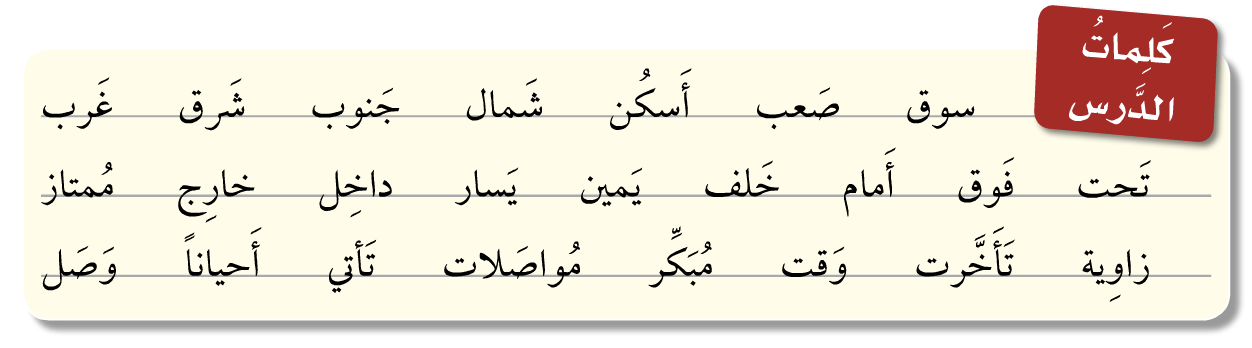 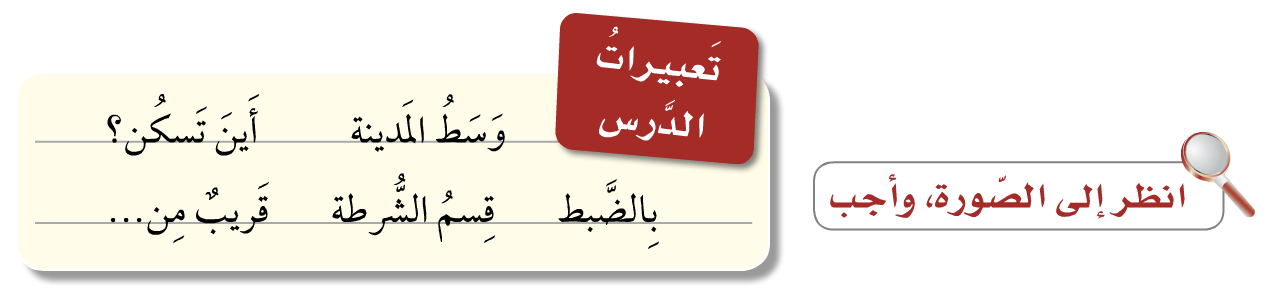 5
أَذْهبُ إلى الجامعةِ بِالحافِلةِ
كيْفَ تذهبُ إلى الجامعةِ ؟
أذهبُ إلى المكتبةِ بالسيارة
كيْفَ تذهبينَ إلى الـمَكْتبةِ ؟
أذهبُ إلى السّوقِ بالقِطَارِ
كيْفَ تذهبينَ إلى الـسُّوقِ؟
6
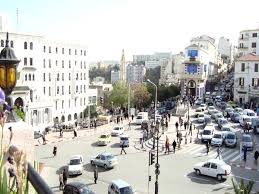 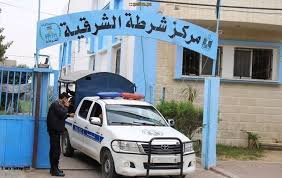 قِسْمُ الشُّرْطَة
وَسَط المَدِينَة
مَركزُ الشُّرْطَة
مَركزُ المَدِينَة
قِسْمُ الشُّرْطَةِ خلفَ المدْرَسةِ
بيتُنا قريبٌ مِن وَسَطِ المَدِينَةِ
7
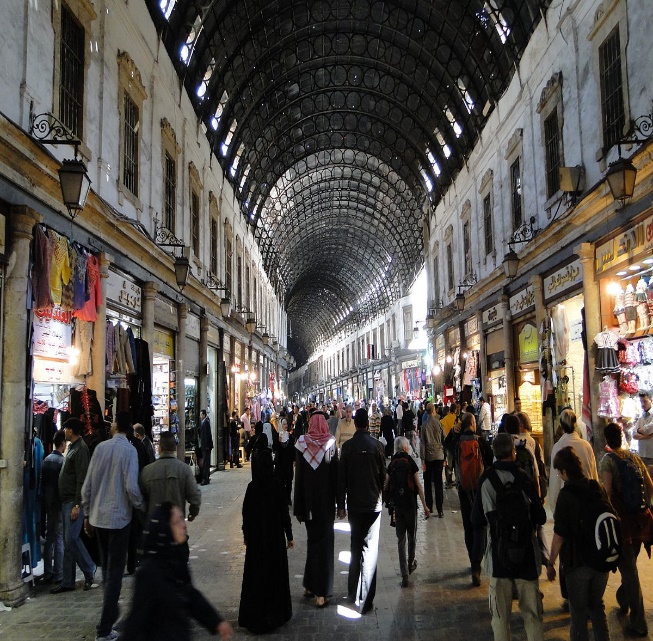 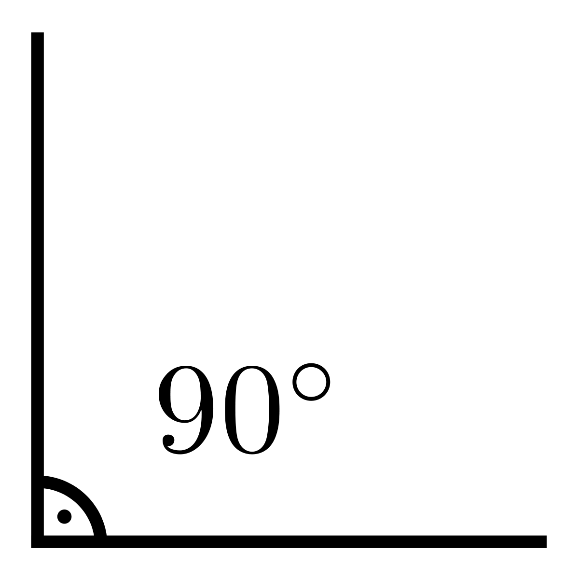 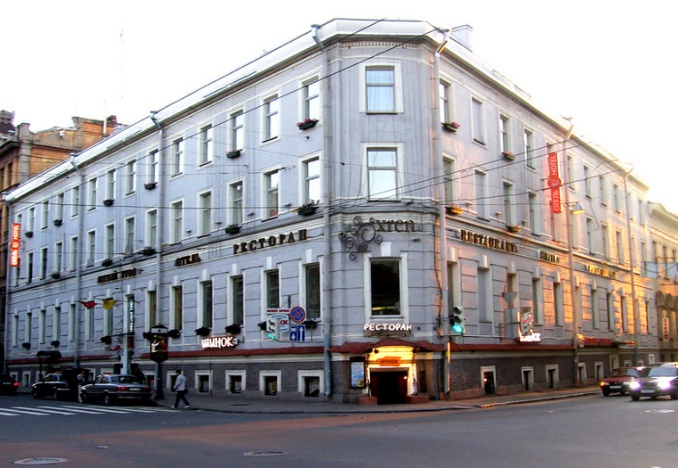 زَاوِيَة
زَاوِيَة الشَّارِع
سُوق
8
أين السوق ؟
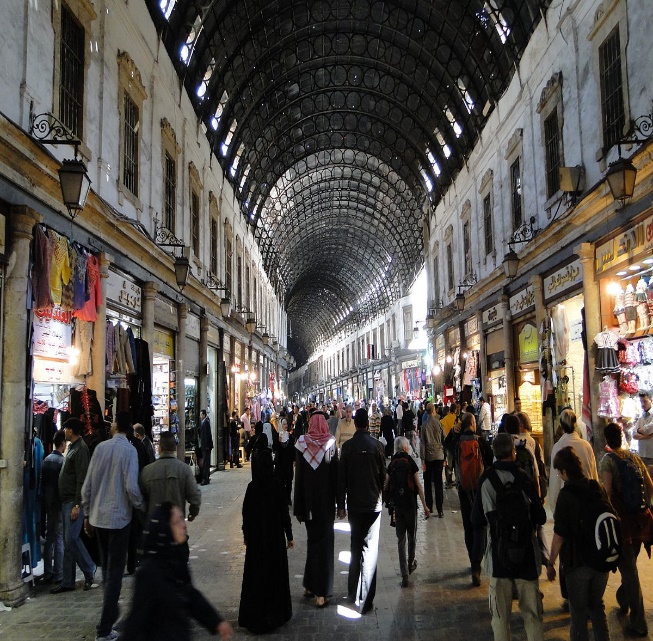 السُّوق في وَسَطِ المَدينةِ

السُّوقُ قريبٌ مِن قِسْمِ الشُّرطةِ
9
أسْكُنُ في وَسَطِ الـمَدينةِ أمامَ الـمَكْتبةِ

أسْكُنُ في بِناءٍ شَمالَ قِسْمِ الشُّرْطَةِ
أين تَسْكُنُ بالضبط؟
السّاعة التَّاسِعَةُ

السَّاعةُ العاشِرَةُ والنِّصفُ
كَمِ السّاعةُ بالضبط؟
10
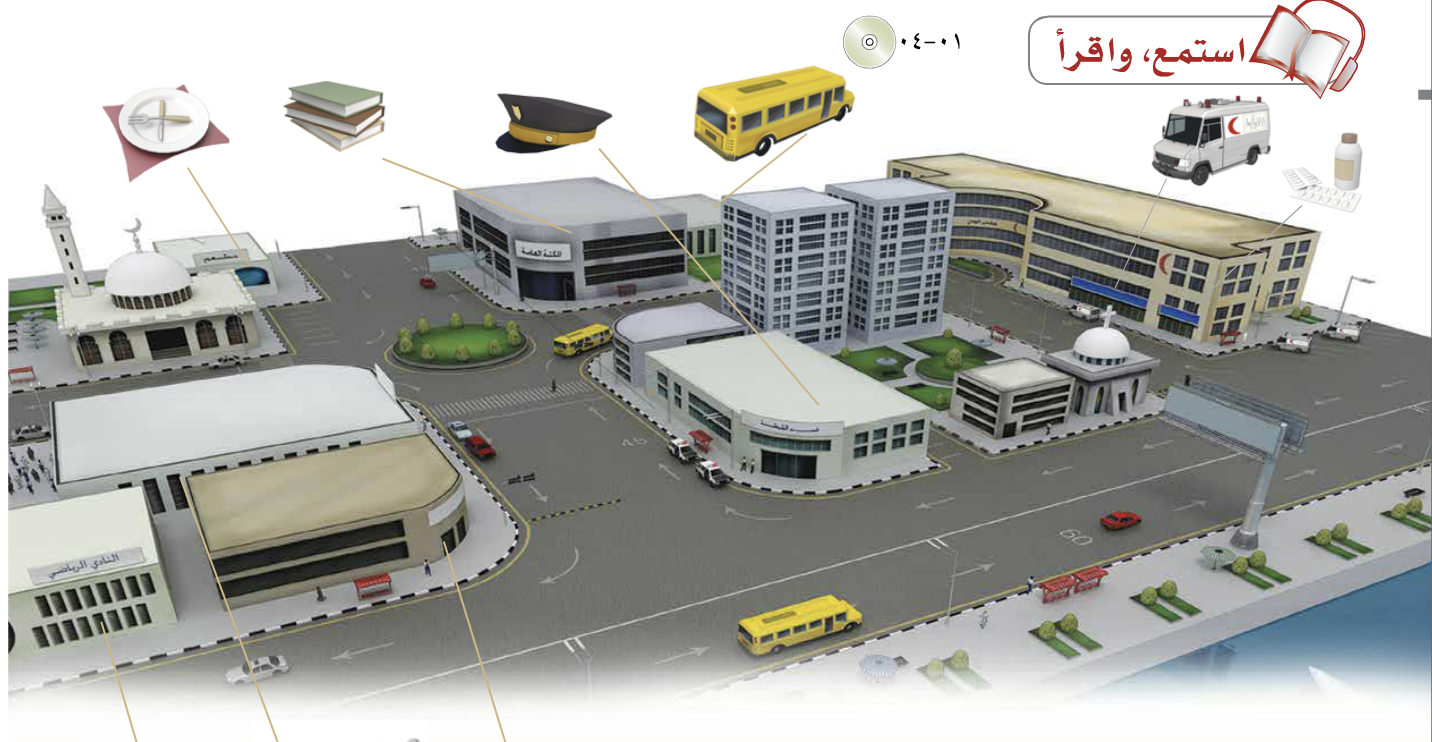 11
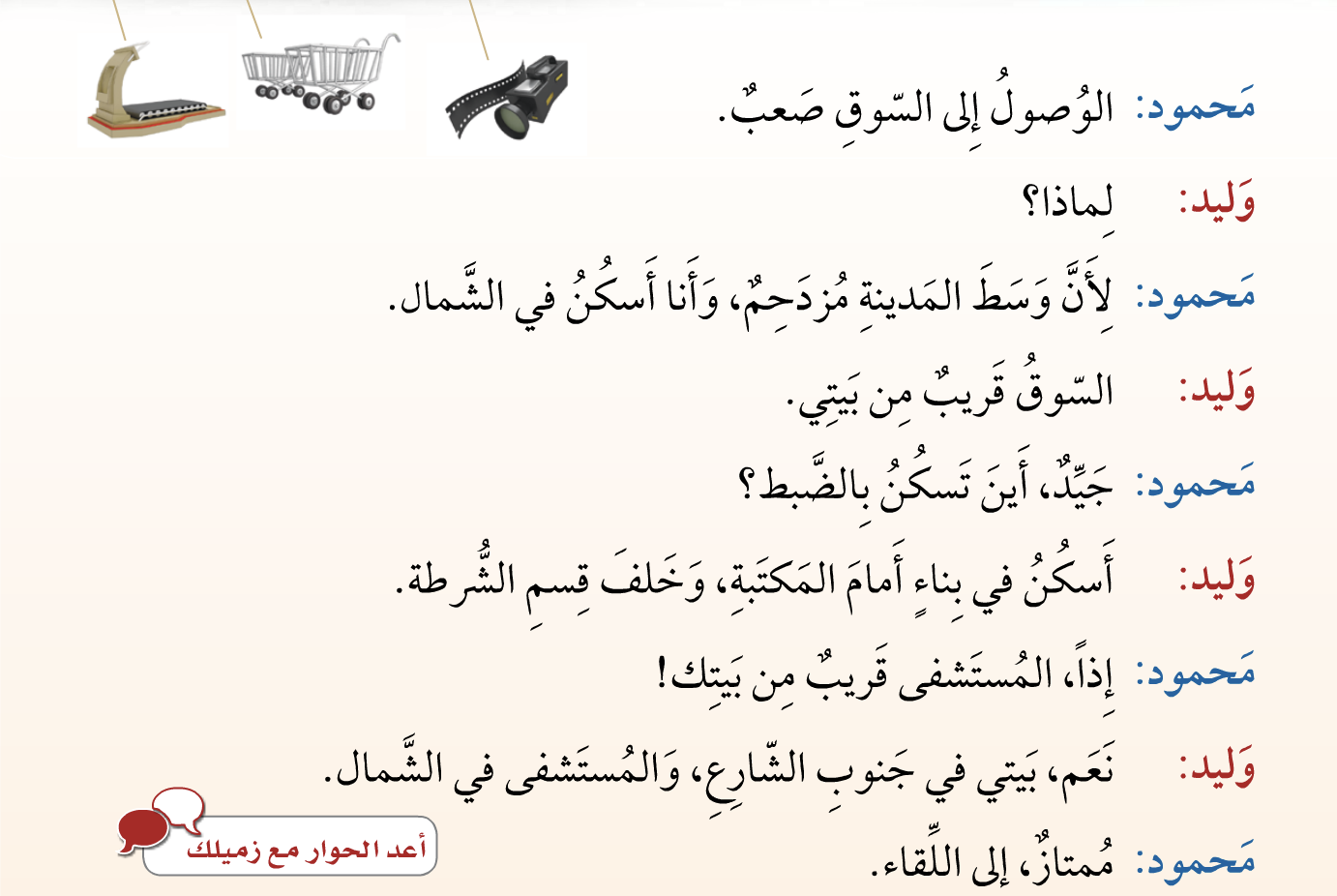 12
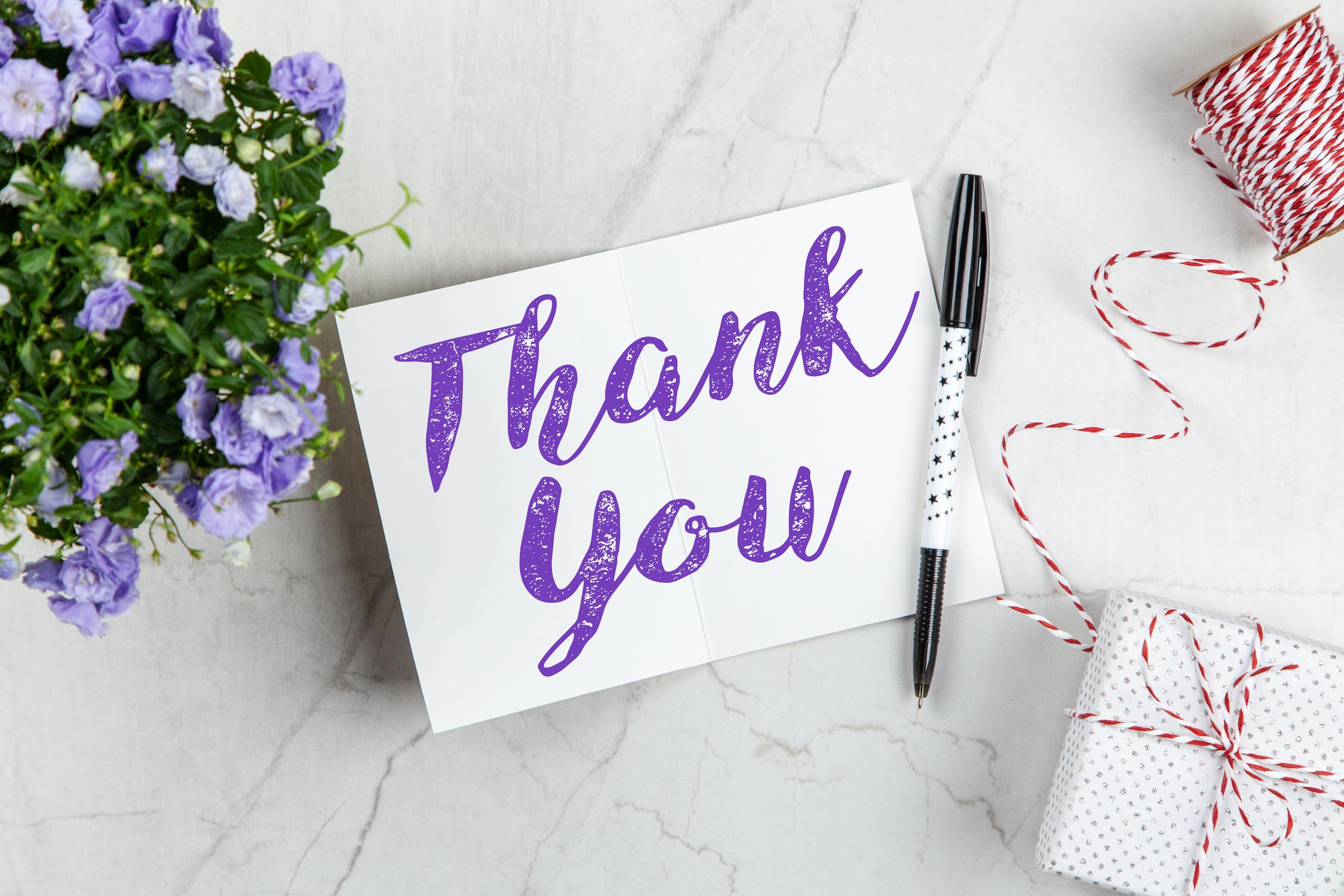 13